ФИНАНСОВ ИНСТРУМЕНТ: ФОНД ЗА ГРАДСКО РАЗВИТИЕ
Работна среща на тема финансови инструменти по
ОП „Региони в растеж“ 2014-2020 г.



Гр.Велико Търново, 23 юни 2017 г.
Фонд на фондовете
ФМФИБ като управляващо дружество на ФнФ
„Фонд мениджър на финансови инструменти в България“ ЕАД (ФМФИБ) е определен от Управляващия орган (УО) на Оперативна програма „Региони в растеж“ 2014-2020 (ОПРР) да прилага финансовите инструменти по приоритетни оси 1 и 6 на програмата.
Предоставеният на ФМФИБ мандат включва структурирането на финансов инструмент за предоставяне на заеми в сектори: Градско развитие, Енергийна ефективност и Туризъм и културно наследство.
Бюджетът за ФИ възлиза на 370 млн. лева.
ФМФИБ е учреден през октомври 2015 г. и стартира дейността си в началото на 2016 г. Дружеството завърши успешно процеса по акредитация от ИА „Одит на средствата от ЕС“ през май 2016 г., с което премина в етап на активна оперативна дейност.
Нашата роля
ФМФИБ има задачата да: 
структурира финансовия инструмент в съответствие с целите на ОПРР; 
избере финансови посредници с подходящ опит за прилагането на инструмента; и 
осъществява мониторинг и контрол на изпълнението.
2
Финансиране и структура на ФГР
Дизайн
ФИ по ОПРР се изпълняват съгласно инвестиционна стратегия, базирана на Предварителна оценка за ФИ.
ФМФИБ предоставя на избрани с обществена поръчка финансови посредници средства за финансиране на проекти за градско развитие и регионален туризъм.
Финансовите посредниците допълват предоставения ресурс от ОПРР с частно съфинансиране в размер на мин. 30% от общия размер на всеки предоставен кредит. 
Цената на заема към крайни получатели ще е среднопретеглена от цената по публичния ресурс и цената по съфинансирането.
Фонд на фондовете
118 млн.лв.
123 млн.лв.
79 млн.лв.
ФГР София(113 млн. лв.)
ФГР Юг(176 млн. лв.)
ФГР Север(169 млн. лв.)
Оферта за допълнително съфинансиране
оферта
оферта
оферта
Минимално допълнително съфинансиране
33.8 млн.лв.
50.7 млн.лв.
52.6 млн.лв.
Частни инвеститори
Оперативен модел
Структурата за прилагане на ФИ по ОПРР три ФГР – по един за регионите София, Южна България и Северна България.
ФГР се създава и управлява от избран Финансов посредник, който предоставя заеми за финансиране на допустими проекти.
3
Индикативни параметри на заема
4
Забележка: *за проекти, свързани с обекти от световно значение
Целеви сектори за инвестиции с ФИ
Градско развитие
Изграждане на нова инфраструктура и подобрение на съществуваща.
Проектите да са в съответствие с ИПГВР на града.
В Градски транспорт са допустими и инвестиции във функционални връзки със съседни населени места.
Допустими са и проекти за спортна и културна инфраструктура.
Енергийна ефективност
Мерки за ЕЕ в еднофамилни жилища и студентски общежития. При постигане на над 60% енергийни спестявания е възможно основно обновление на сградата.
Допустимо е финансиране обследване за енергийна ефективност и конструктивно обследване, както и изграждане на ВЕИ за собствени нужди.
Туризъм и културно наследство
Допустими са проекти, свързани с обекти на културното наследство от национално и световно значение съгласно Националния регистър за недвижимо културно наследство.
ФГР
Градско развитие
Енергийна ефективност*
Туризъм и културно наследство
Градски транспорт
Еднофамилни жилищни сгради
Обекти от национално и световно значение
Градска среда
Студентски 
общежития
Зони с потенциал за икономическо развитие
в т.ч.
Туристическа инфраст. **
Спортна инфрастр.
Търговски обекти**
Културна инфрастр.
Други приходоген. дейности**
* В контекста на Програмата, Енергийна ефективност е под-сектор на Градско развитие;
** При условие, че са част от финансирания проект, свързан с обект от национално и световно значение.
5
Целеви крайни получатели
Допустими крайни получатели по ПО 1 и ПО 6
Допустими крайни получатели по мерките за енергийна ефективност:
Собственици на еднофамилни жилищни сгради;
Висши учебни заведения и юридически лица, които управляват студентски общежития.
Допустими крайни получатели
Юридически лица
Физически лица
Публично-частни партньорства
Общини и други публични организации
Собственици на финансираните активи
Оператори на финансираните активи
6
Комбиниране на подкрепа с БФП и ФИ
Секторен обхват на 
задължителната комбинация
ФГР
Комбинираната подкрепа с БФП и ФИ
за допустими проекти, чиито потенциал за генериране на приходи не е достатъчен за обслужване на кредит, т.е. не биха могли да бъдат финансирани само чрез ФИ.
Безвъзмездна помощ не се използва за изплащане на финансиране, предоставено от финансов инструмент.
Кредит, предоставен от ФГР не може да се използва като мостово финансиране за получаване на безвъзмездна помощ.
Изисква се ясно разграничение, между допустимите дейности и разходи, финансирани с кредит и безвъзмездна помощ, вкл. по отношение на разходи за ДДС.
Дълг
Дълг
Дълг
Градско развитие
Енергийна ефективност
Туризъм и култ. наследство
Студентски общежития
Културна инфраструктура
Обекти от нац. и свет. значение
БФП
БФП
БФП
УО на ОПРР
Възможна е комбинация и в други инвестиционни приоритети на ПО 1:
Градски транспорт;
Градска среда и т.н.;
Зони с потенциал за икономическо развитие.
Спортна инфраструктура е допустима само с Финансови инструменти.
7
Механизъм на комбинация с БФП
8
Комбинация на ФИ с БФП - процедура
Механизъм на кандидатстване за комбинирана подкрепа с кредит от ФГР с БФП от УО
КП подава към ФГР проектно предложение, придружено с бизнес план. 
ФГР оценява проектната документация: допустимост на дейностите и разходите, параметри на бизнес плана, финансово състояние на кандидата, жизнеспособност на проекта, спазване на правилата за държавна помощ по отношение на ФИ, принос към постигане на индикаторите в инвестиционната стратегия на ФГР и др.
ФГР определя недостига на финансиране (funding gap) и изготвя становище за финансовата структура на проекта и необходимостта от БФП. 
КП подава проектното предложение с искане за БФП чрез ИСУН 2020. 
Междинното звено или УО правят оценка на проекта от гл. т. на БФП, оценяват допустимостта на дейностите и разходите, спазването на правилата за държавна помощ по отношение на БФП, приноса към индикаторите на програмата и т.н.
Ако е необходимо, кандидатът актуализира проектното предложение с цел адресиране на коментари от страна на УО или междинното звено. 
В случай че проектът е одобрен от МЗ/УО, УО издава решение за предоставяне на БФП;
След представяне на необходимите документи се подписва административен договор за БФП между КП и УО;
КП сключва договор за заем с Фонда за градско развитие.
9
Роля на общините в процеса на изпълнение на ФИ
За проекти по ПО1 „Устойчиво и интегрирано градско развитие“:
За проекти, финансирани изцяло чрез ФИ: 
общините предоставят становище за съответствие на проекта с ИПГВР на града.
Срок за разглеждане: 14 календарни дни от постъпване на искане от краен получател;
Становището е в писмен вид, по образец, регистрирано по надлежния ред;
Ръководителят на МЗ подписва становището.
Становището е по образец, чрез което се удостоверява проверката, избирайки една от следните две възможности:
Проектното предложение съответства на ИПГВР на общината;
Проектното предложение не съответства на ИПГВР на общината.
Проектите с ФИ може да не са включени в Инвестиционните програми и следва да се ползват от правилото за 20 % гъвкавост за локация извън зоните за интервенция;
Общината няма право да влияее или да се намесва в решенията на ФГР за финансиране на проекта чрез финансови инструменти.
За проекти, финансирани чрез комбинирана подкрепа с БФП и ФИ: 
общините изпълняват всички гореописани функции на градски власти 
В допълнение в ролята си на междинни звена извършват оценка на исканията за БФП:
допустимост на дейности и разходи; спазване на правила за държавни помощи относими към БФП, принос към индикаторите по програмата и т.н.;
при наличие на недопустими дейности/разходи, МЗ изисква от кандидата да ревизира проектното предложение.
10
Общините като крайни получатели по Приоритетна ос 6
Общината като кандидат за подкрепа по ПО 6
Съгласуване по реда на чл. 84, ал. 1 и 2 от Закона за културното наследство. 
Представяне на допълнително експертно становище от независим експерт
Потвърждение, че предлаганото обемно-пространствено решение за обекта на културното наследство и прилежащите дейности отговарят на добрите практики и изискванията за консервация и реставрация в областта културно наследство. 
Независимият експерт се избира от списък, публикуван на адрес: www.eufunds.bg или друг публичен списък с независими експерти в областта, съгласуван от УО на ОПРР.
Проектът да касае обект на културно наследство от национално и световно значение
Съгласуване с НИНКН и СЕС при МК по реда на ЗКН
Експертно становище за естетическите качества на обекта
Организиране и провеждане на обществено обсъждане
Спазване на ЗУТ и ЗКН
Организиране и провеждане на обществено обсъждане във връзка с предвиденото реставриране/строеж
Документиране и отчитане на резултатите от обсъждането при подготовката на проекта, вкл. и при дизайна на инвестиционния проект.
11
Проучвания на пазара. Кръгла маса
Актуализиране на списъка с проекти за комбинирано финансиране (ФИ и БФП)
Констатация: проектите за културна инфраструктура в инвестиционните програми на общините за комбинирано финансиране с ФИ и БФП в редица случаи са с много нисък потенциал за генериране на приходи
Предложение: да се допълнят инвестиционните програми в най-кратки срокове



Промяна на Методическите насоки за изготвяне и прилагане на ИПГВР, конкретно:
преосмисляне на сроковете за актуализиране на ИПГВР
ясно дефиниране на правилото за 20 % на гъвкавост за финансиране на проекти чрез ФИ извън зоните на въздействие 
въвеждане на по-голяма гъвкавост за финансиране на проекти чрез ФИ.
Липса на капацитет за проекти с ФИ
Кръгла маса
Основни изводи
Предложения от заинтересовани страни:
Капацитет на общините
Констатация: липса на капацитет в общините за изпълнение на проекти с ФИ
Предложение: провеждане на практически обучения за структуриране на качествени проекти с ФИ 
Предложение: осигуряване на средства за техническа помощ за подпомагане на КП 
Регулаторни ограничения
Констатация: ограничения за размера на общинския дълг по ЗПФ
Предложение: финансиране с ФИ от ЕС да бъде изключено от ограниченията за общинския дълг
следователно е необходимо
Териториални ограничения на ИПГВР
Неподходящи проекти за комбинирано финансиране
Регулаторни ограничения за общински дълг
спешно актуализиране на ИПГВР
12
Контакти
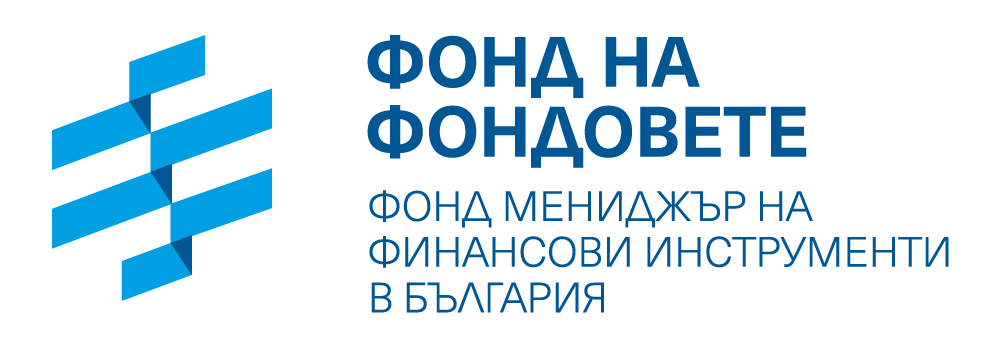 Адрес
Бул. Ген. Тотлебен 30-32
1606 София 
Т +359 2 801 40 50
office@fmfib.bg
www.fmfib.bg